Thème : L’impôt sur le revenu à la source
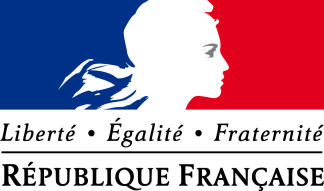 SOMMAIRE :

Le prélèvement à la source (PAS) c’est quoi ? 
2018, L’année blanche 
Impôt sur le revenu : le calendrier des dates importantes
Le prélèvement à la source des indépendants 
La régularisation de l'impôt sur le revenu, à quoi ça correspond ?
Comment déclarer ses revenus pour la première fois ?
quels sont les inconvénients du prélèvement à la source POUR LES FRANCAIS?
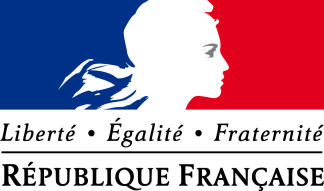 Le prélèvement à la source (PAS) c’est quoi ?
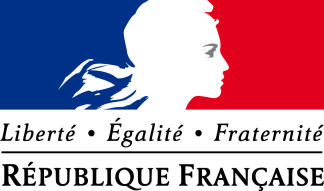 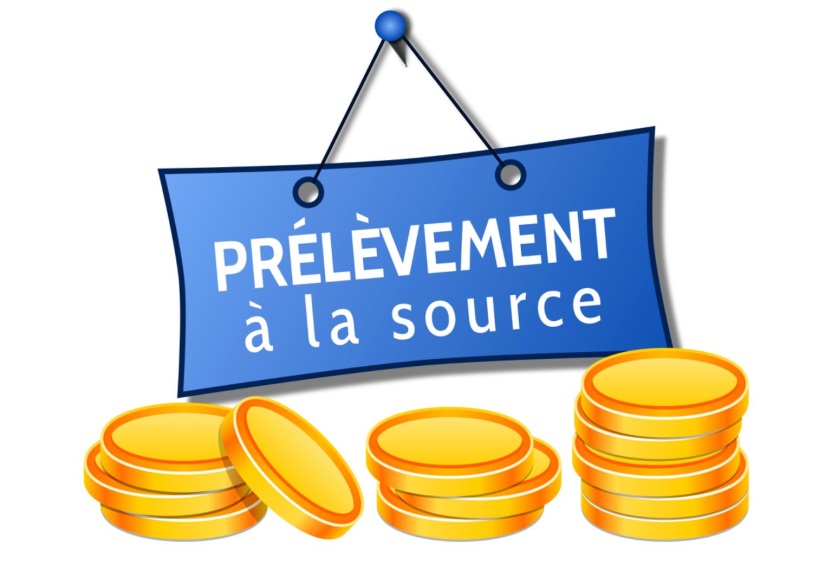 2018, L’année blanche
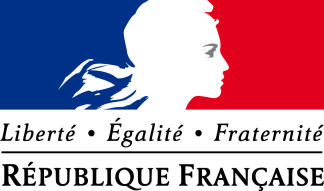 Impôt sur le revenu : le calendrier des dates importantes
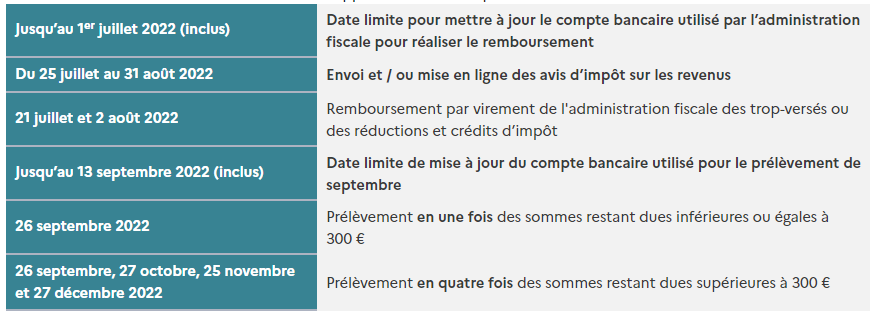 Le prélèvement à la source des indépendants :
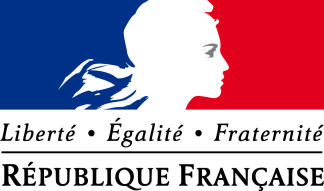 La régularisation de l'impôt sur le revenu, à quoi ça correspond ?
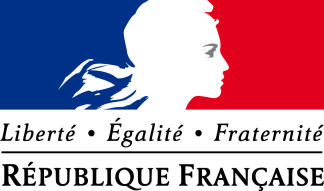 La régularisation de l'impôt sur le revenu, à quoi ça correspond ?
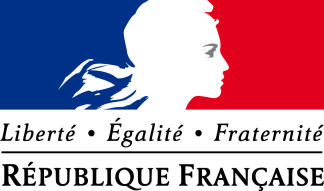 Comment déclarer ses revenus pour la première fois ?
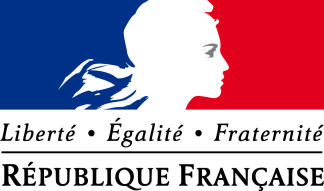 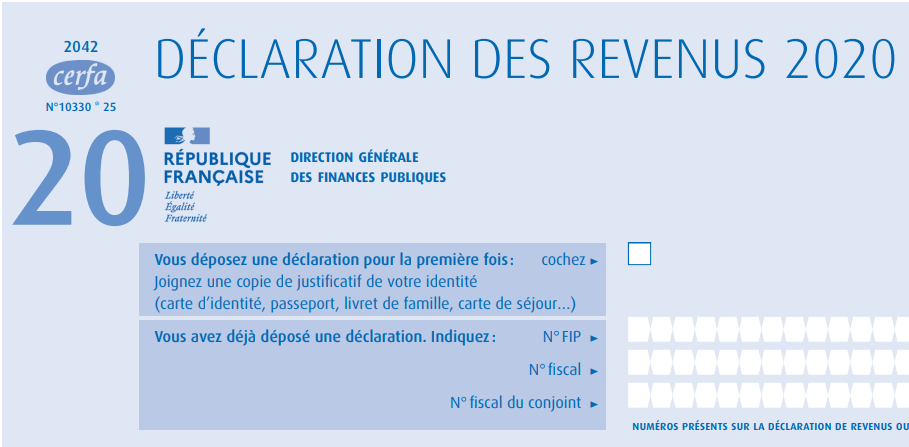 quels sont les inconvénients du prélèvement à la source POUR LES FRANCAIS?
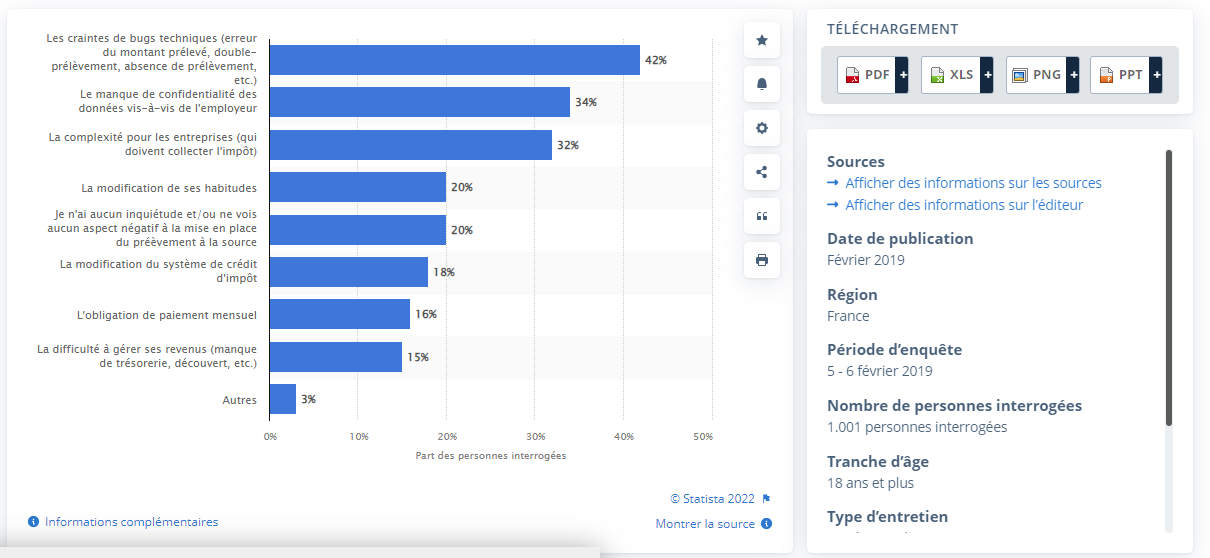